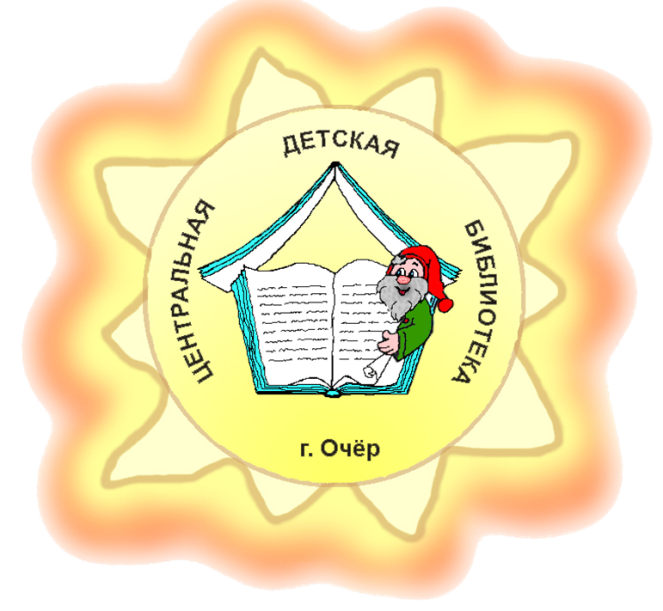 Муниципальное бюджетное учреждение культуры
«Центральная детская библиотека»
Программы летнего чтения 
абонемента детской библиотеки
Библиотекарь МБУК «ЦДБ»
Селеткова Екатерина Ивановна
г. Очёр, 2019 год
Открытие летней программы
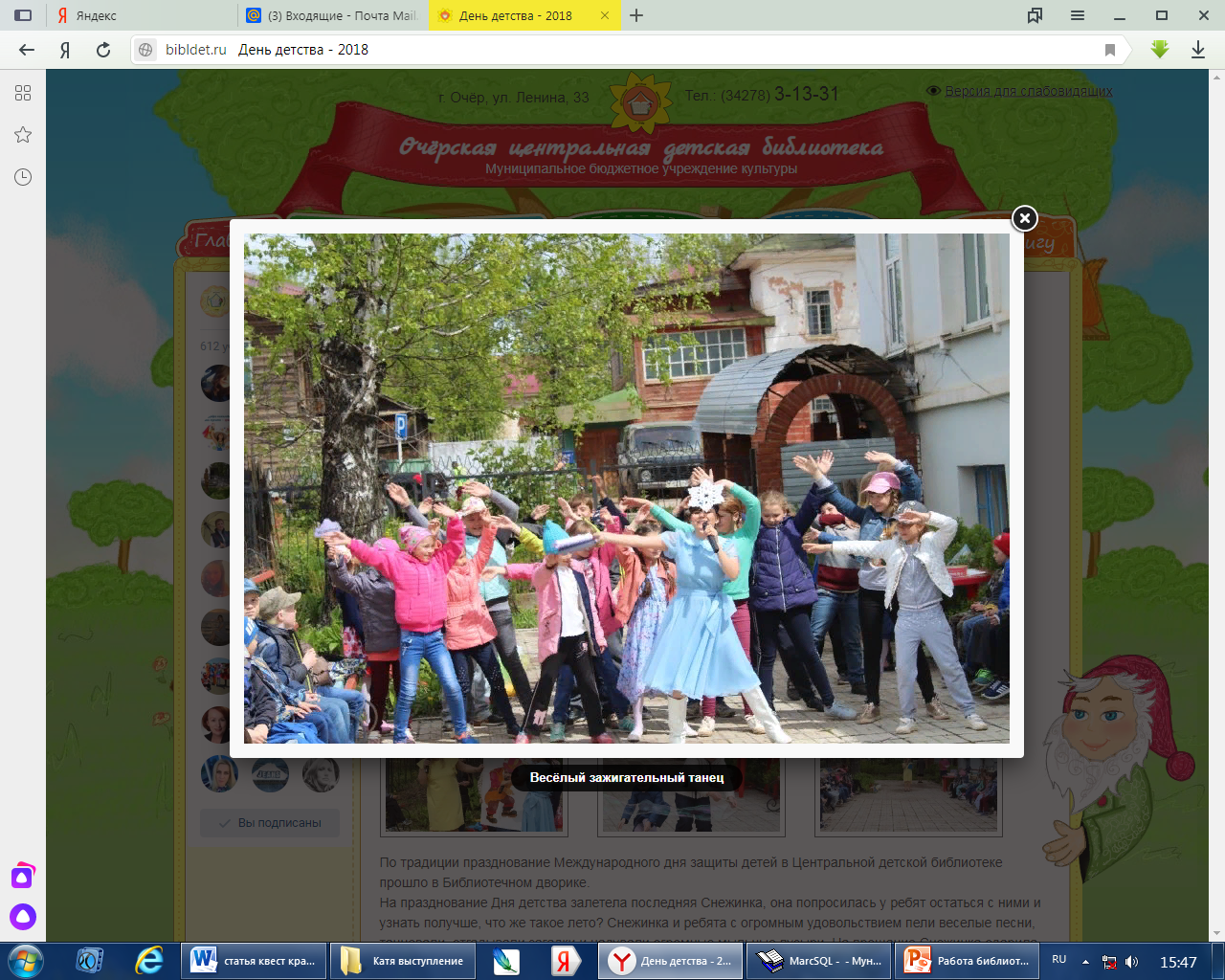 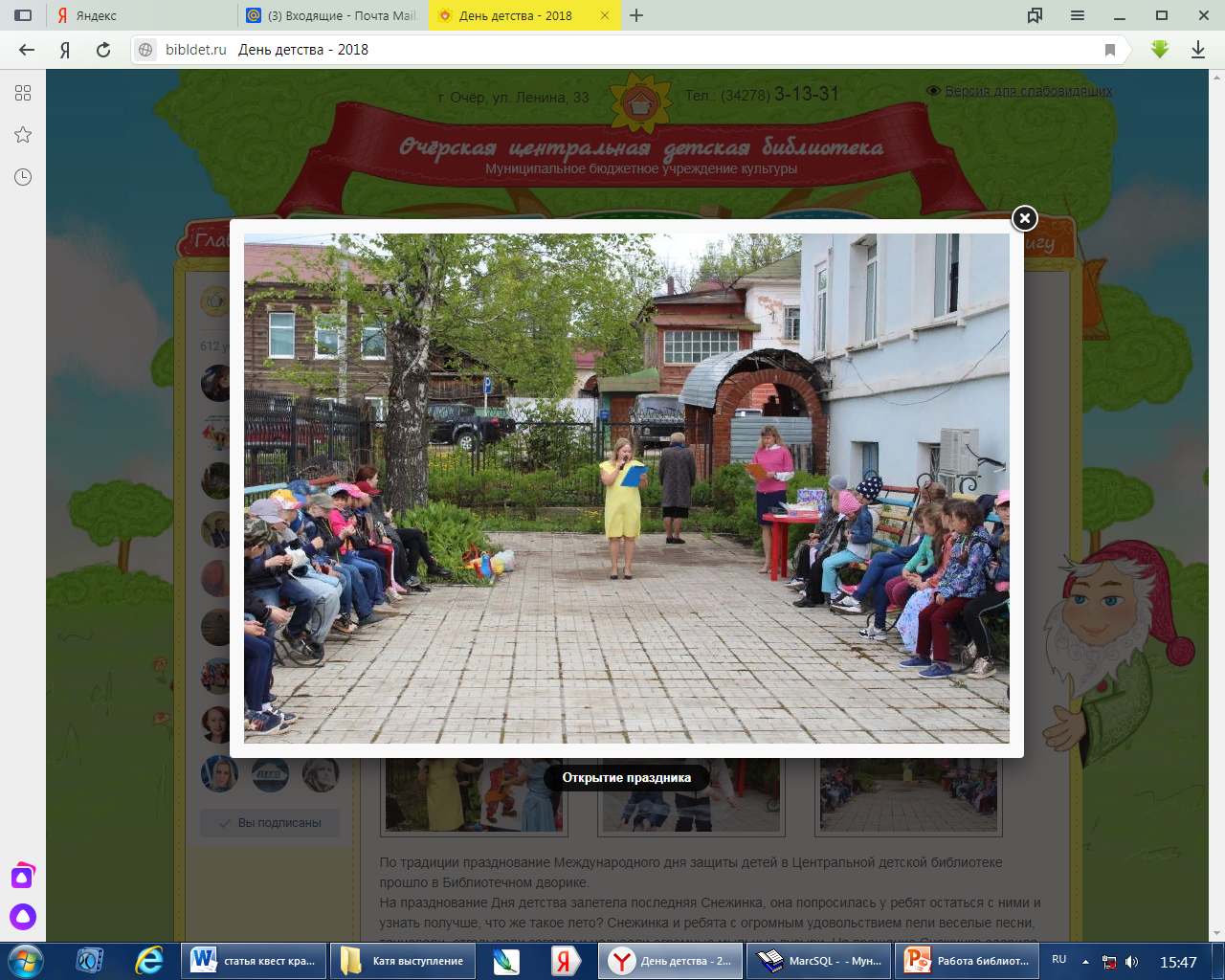 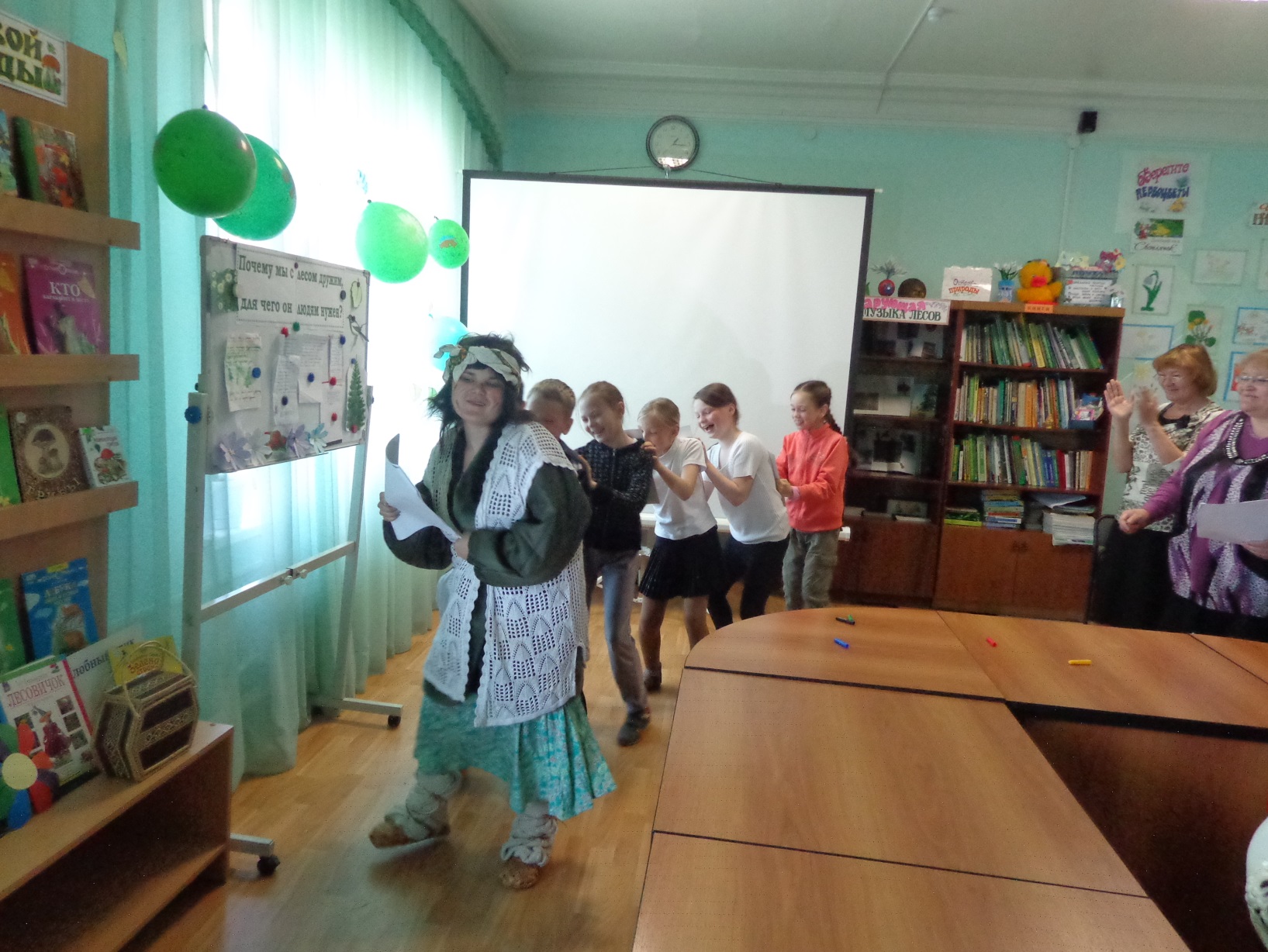 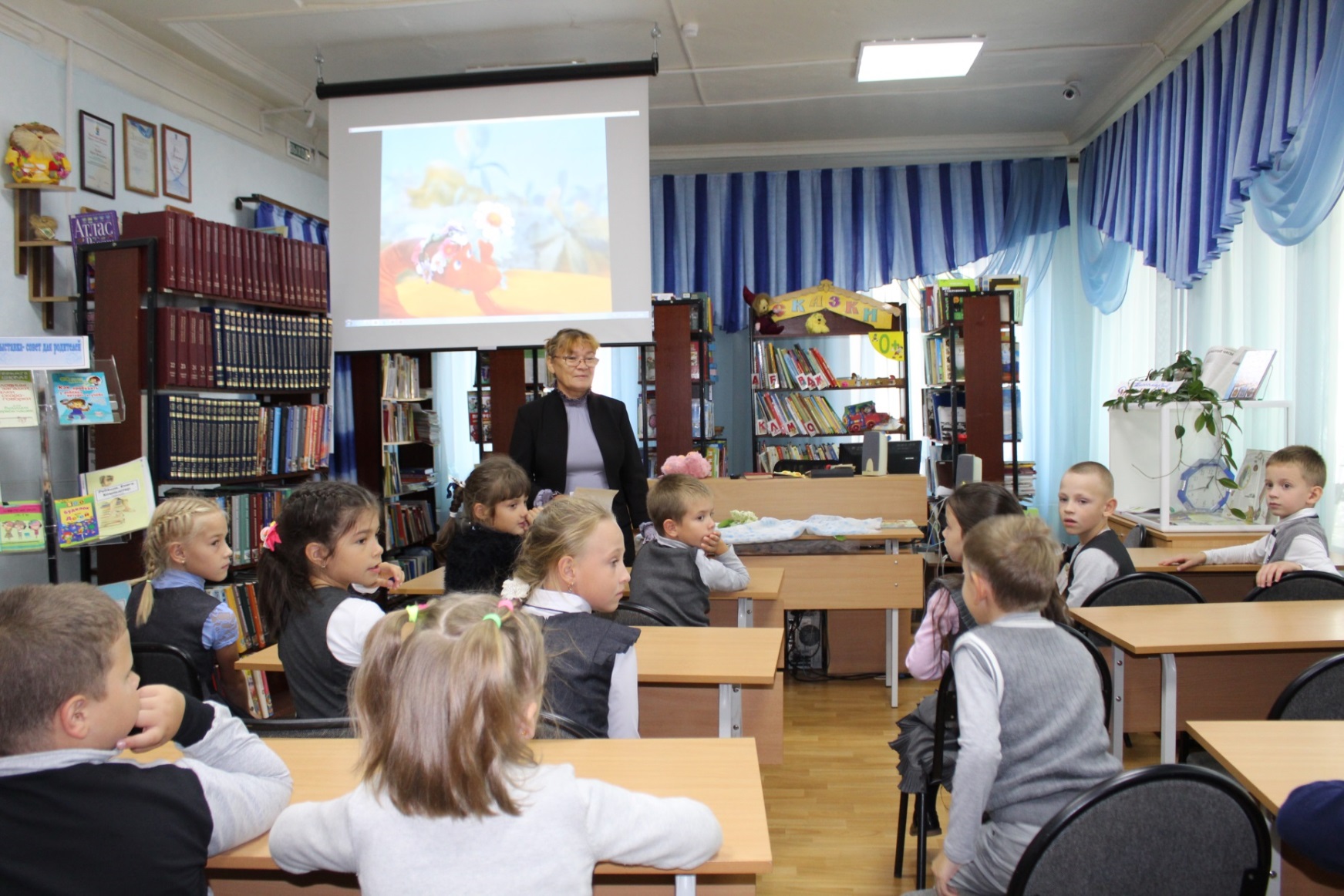 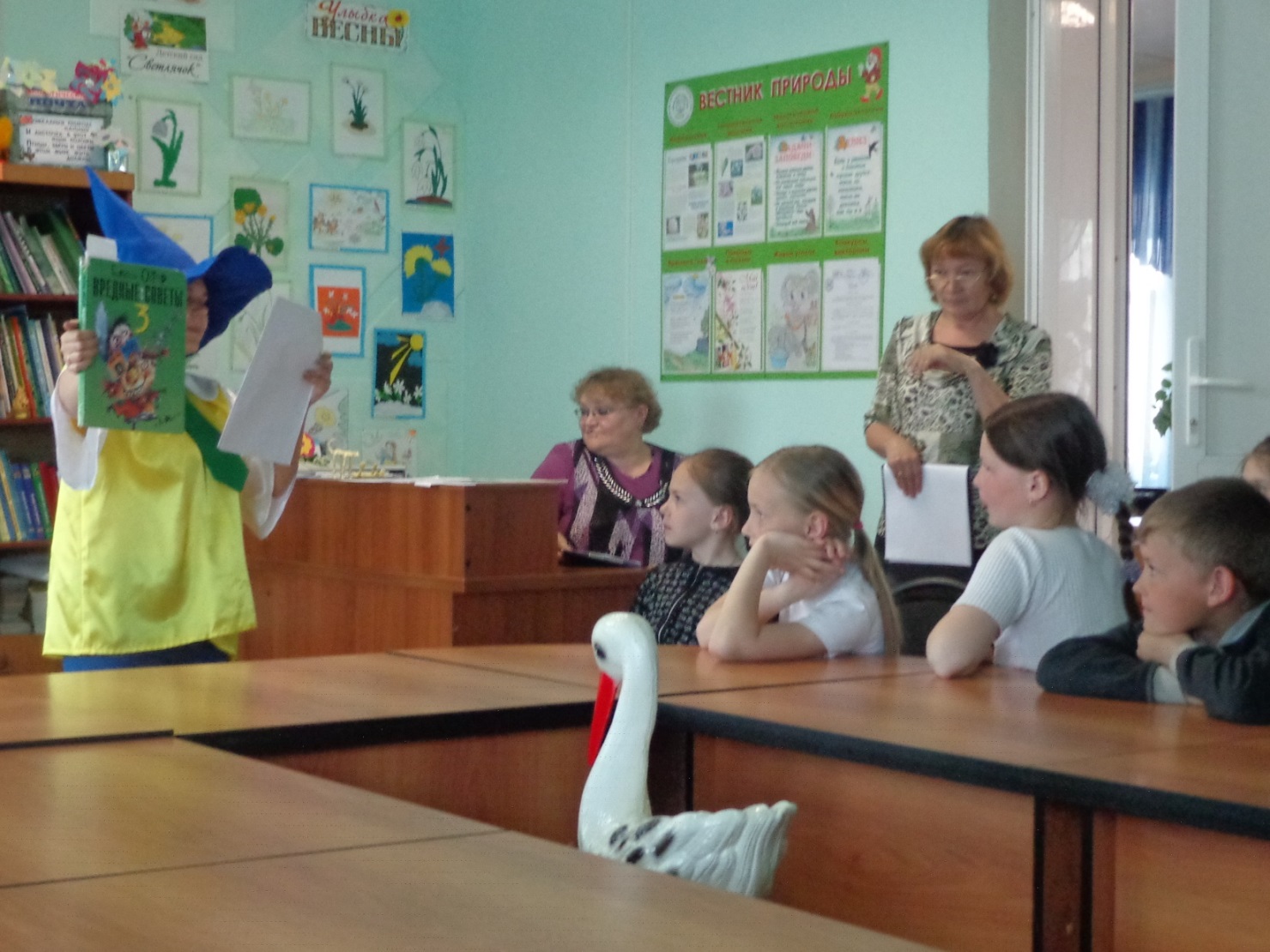 Выставки
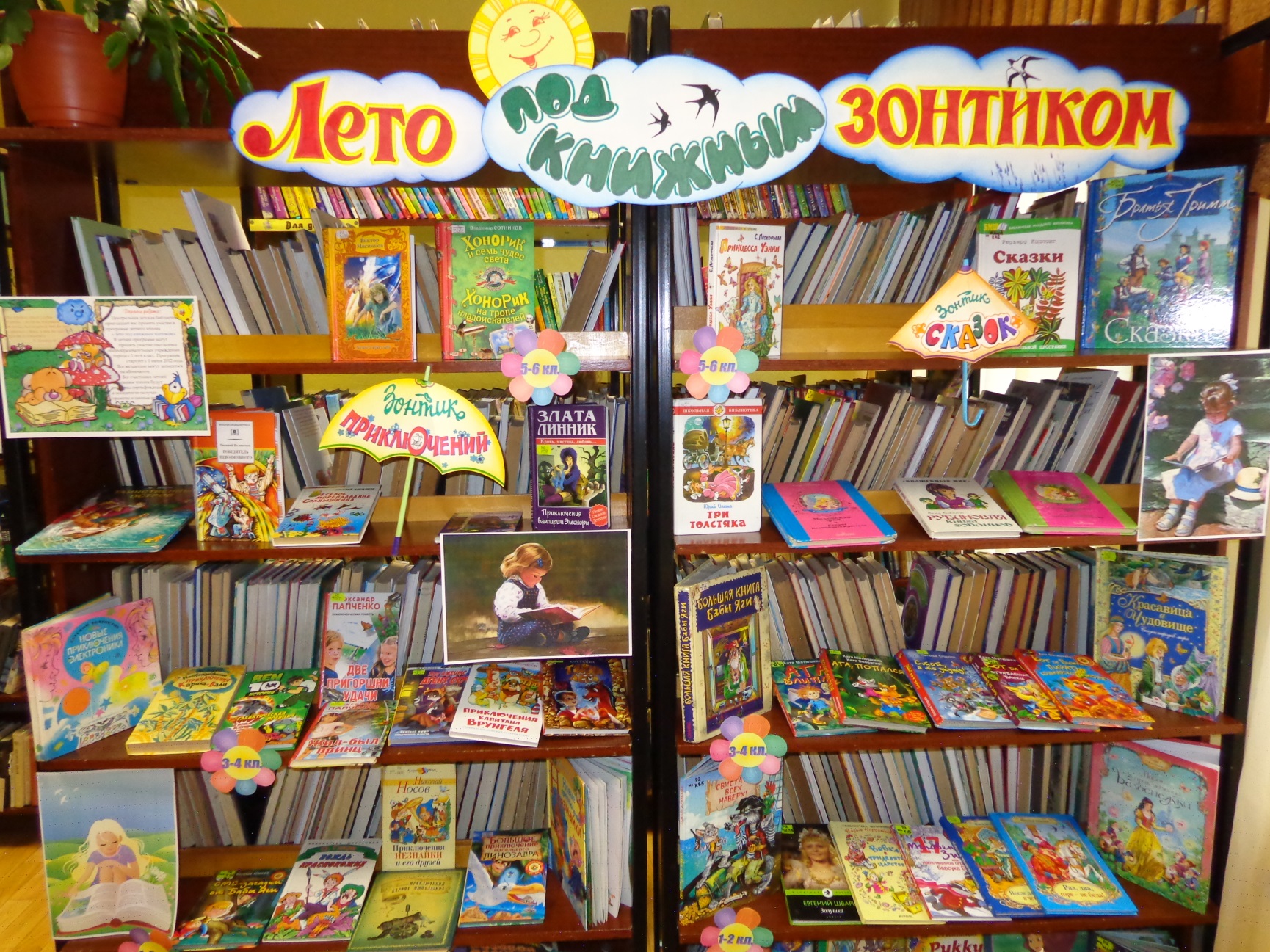 Выставки
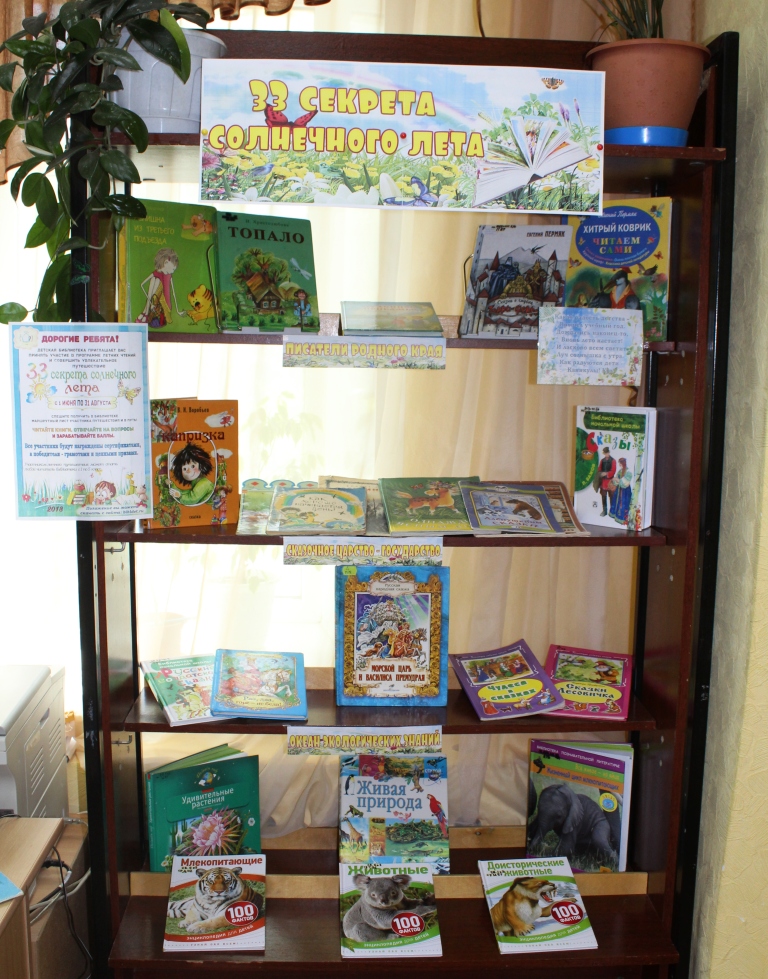 Печатная продукция
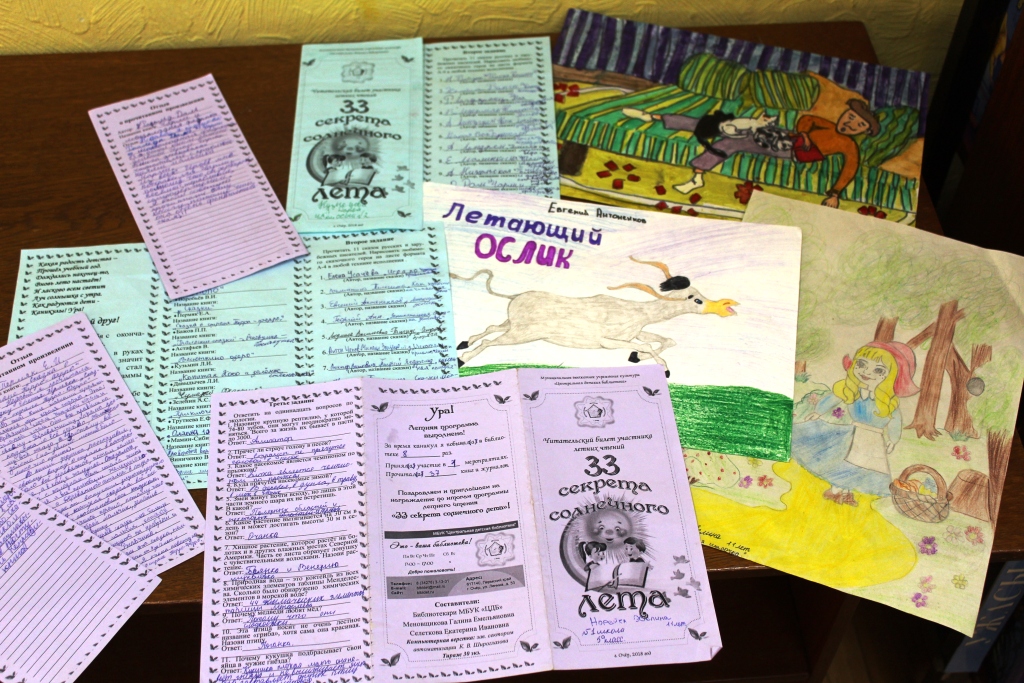 Награждение
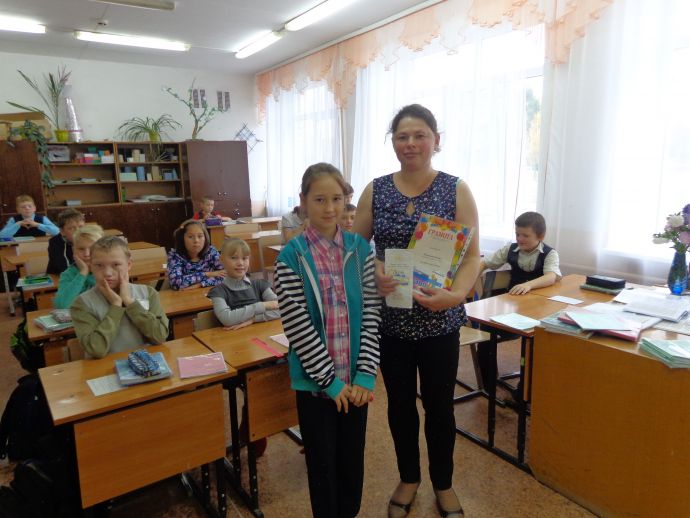 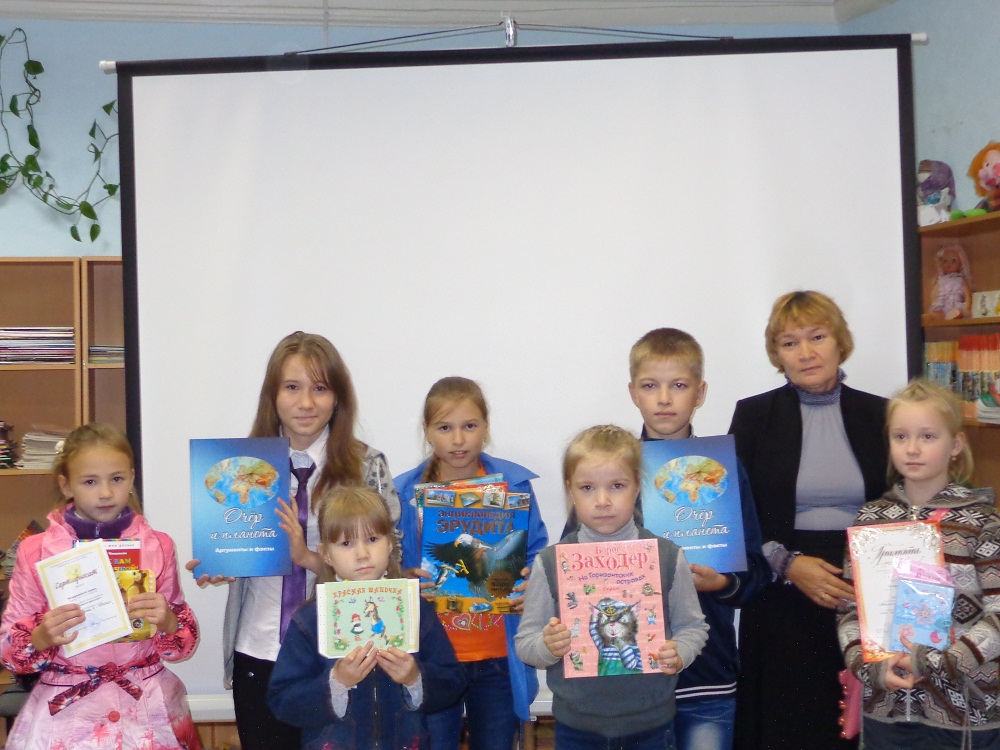 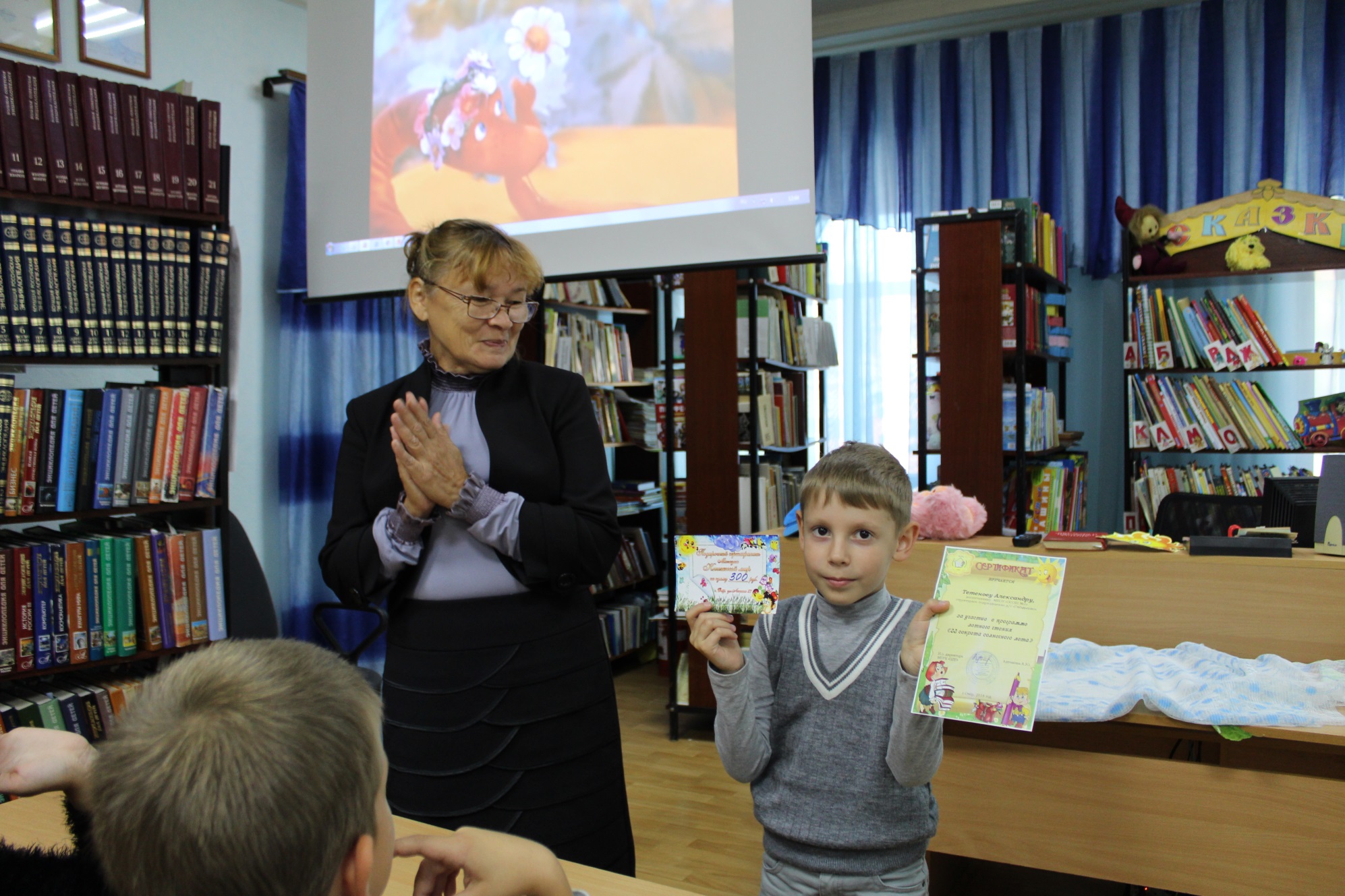 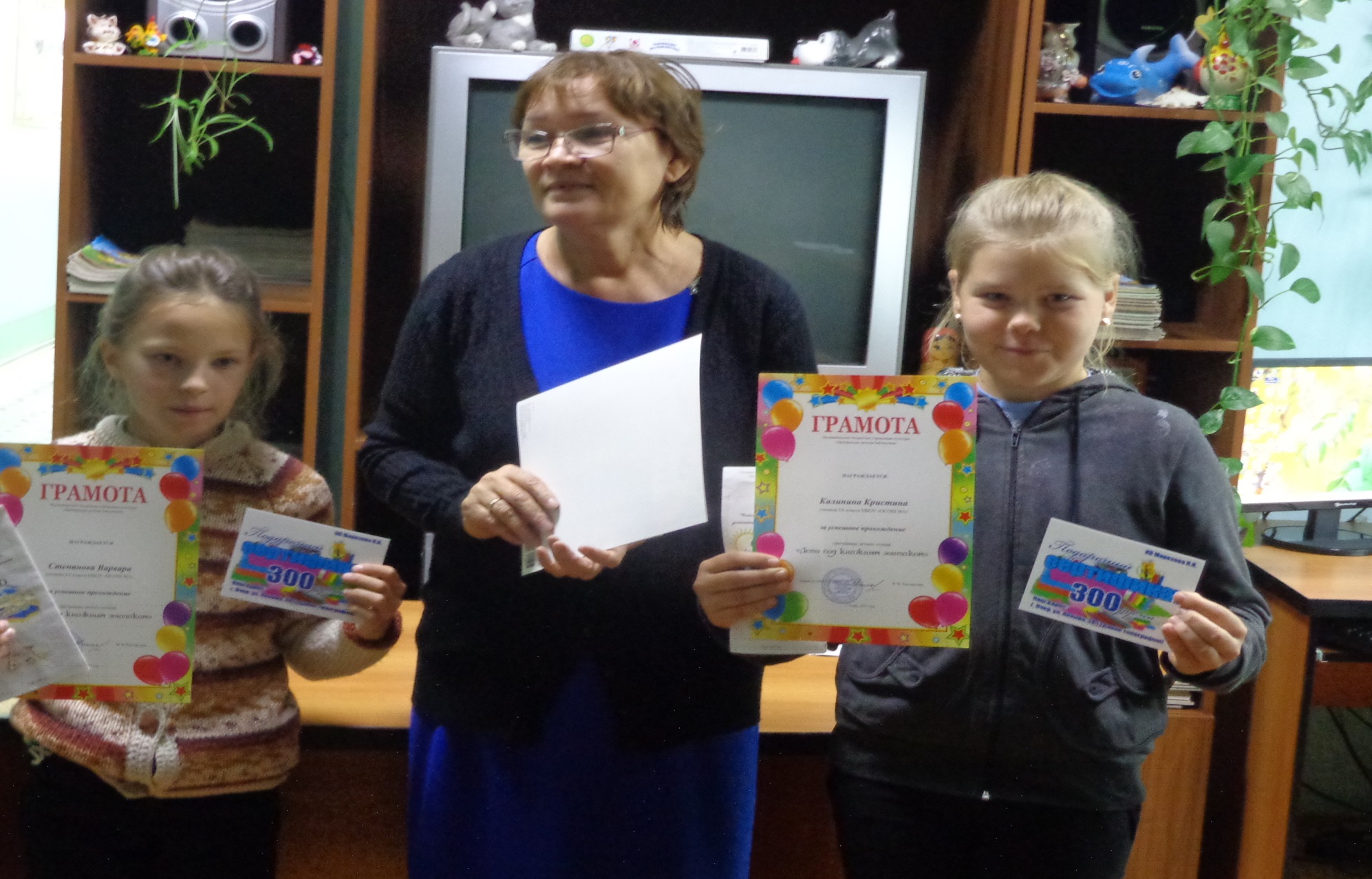 Выставки  итоговых  работ
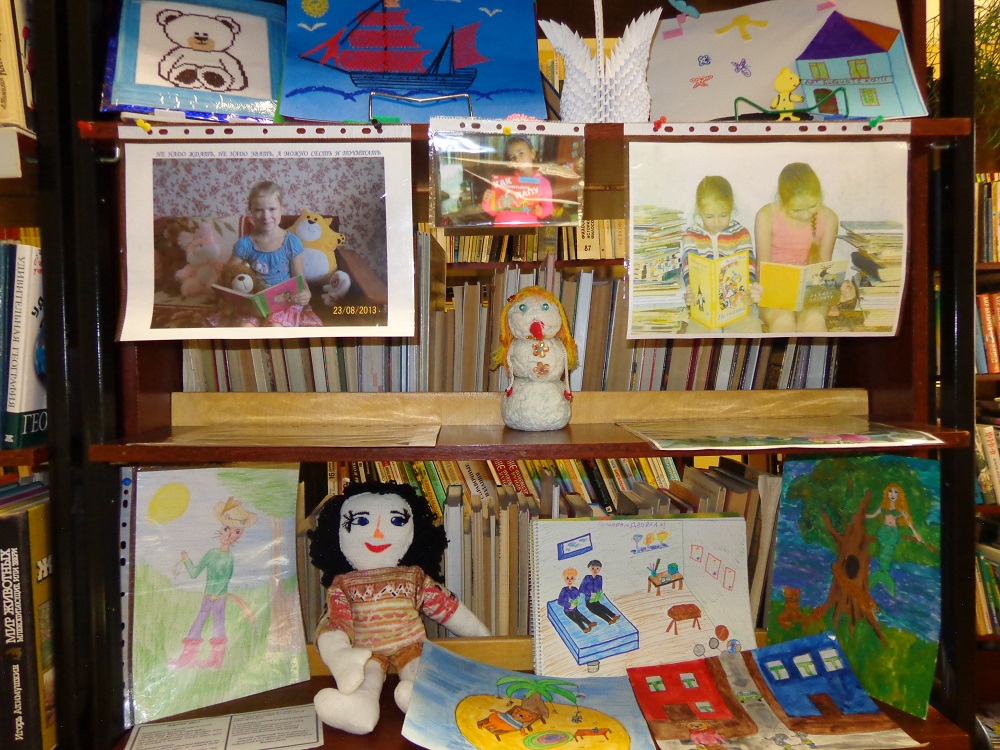 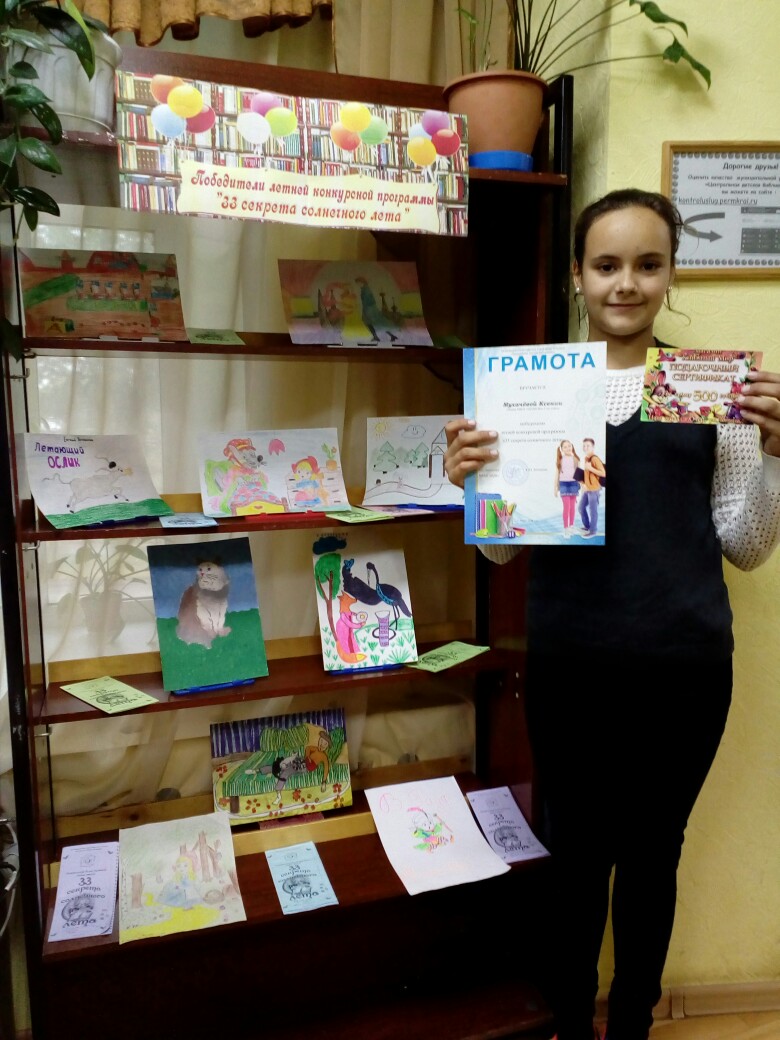 БиблиоМагазин
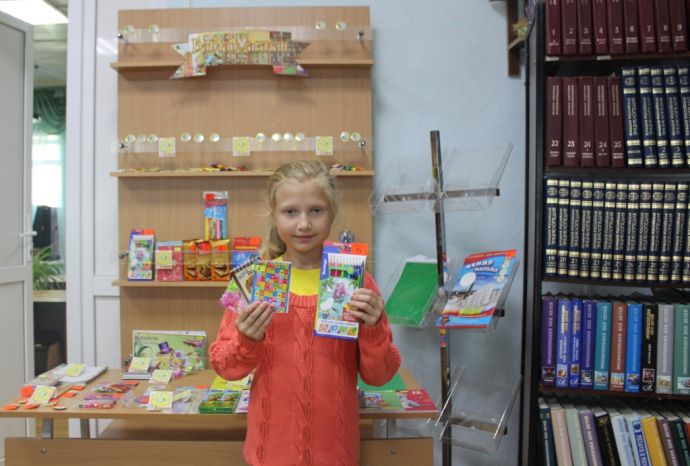 Акция, направленная 
на ликвидацию задолженности,
«Забег черепах»
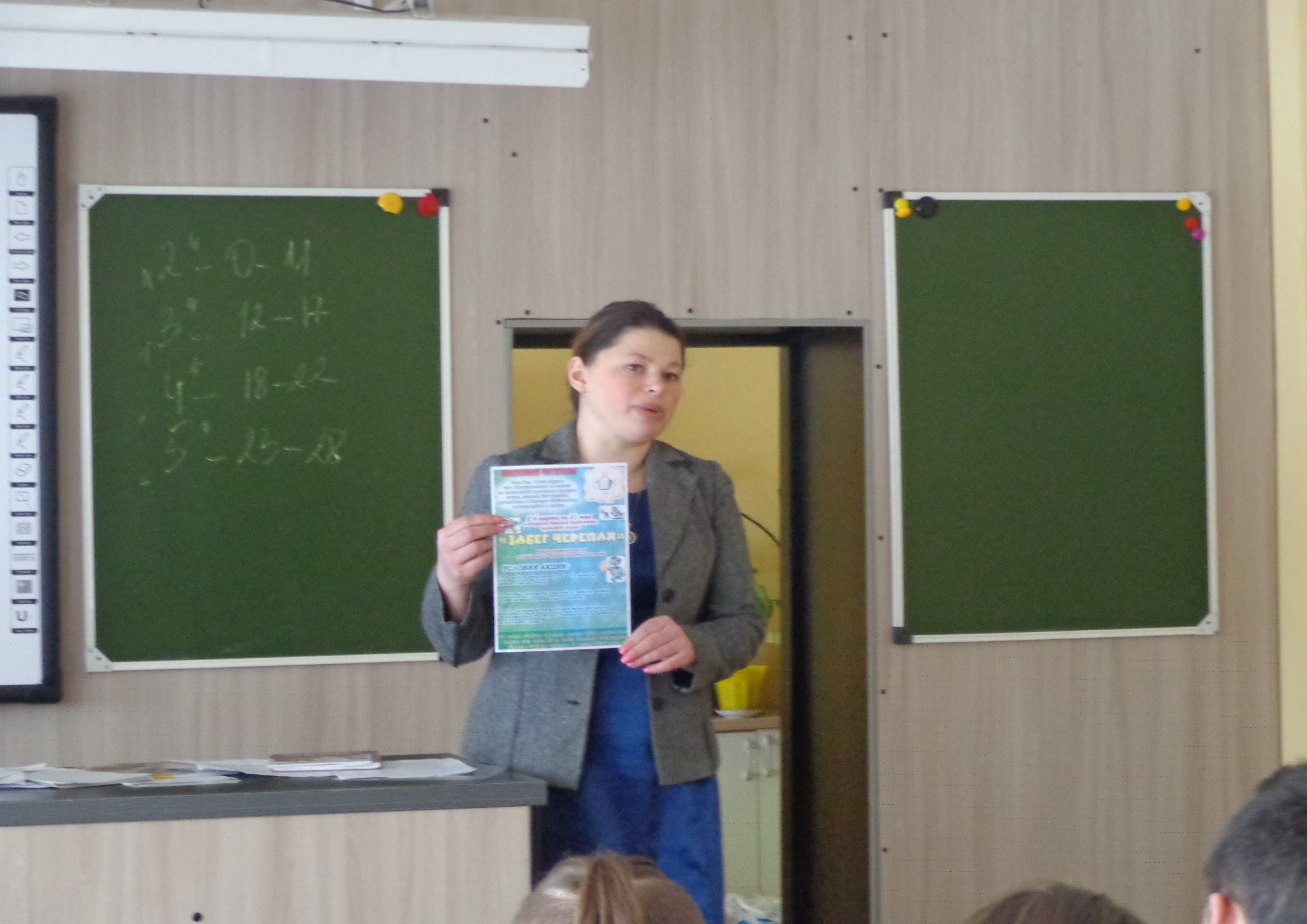 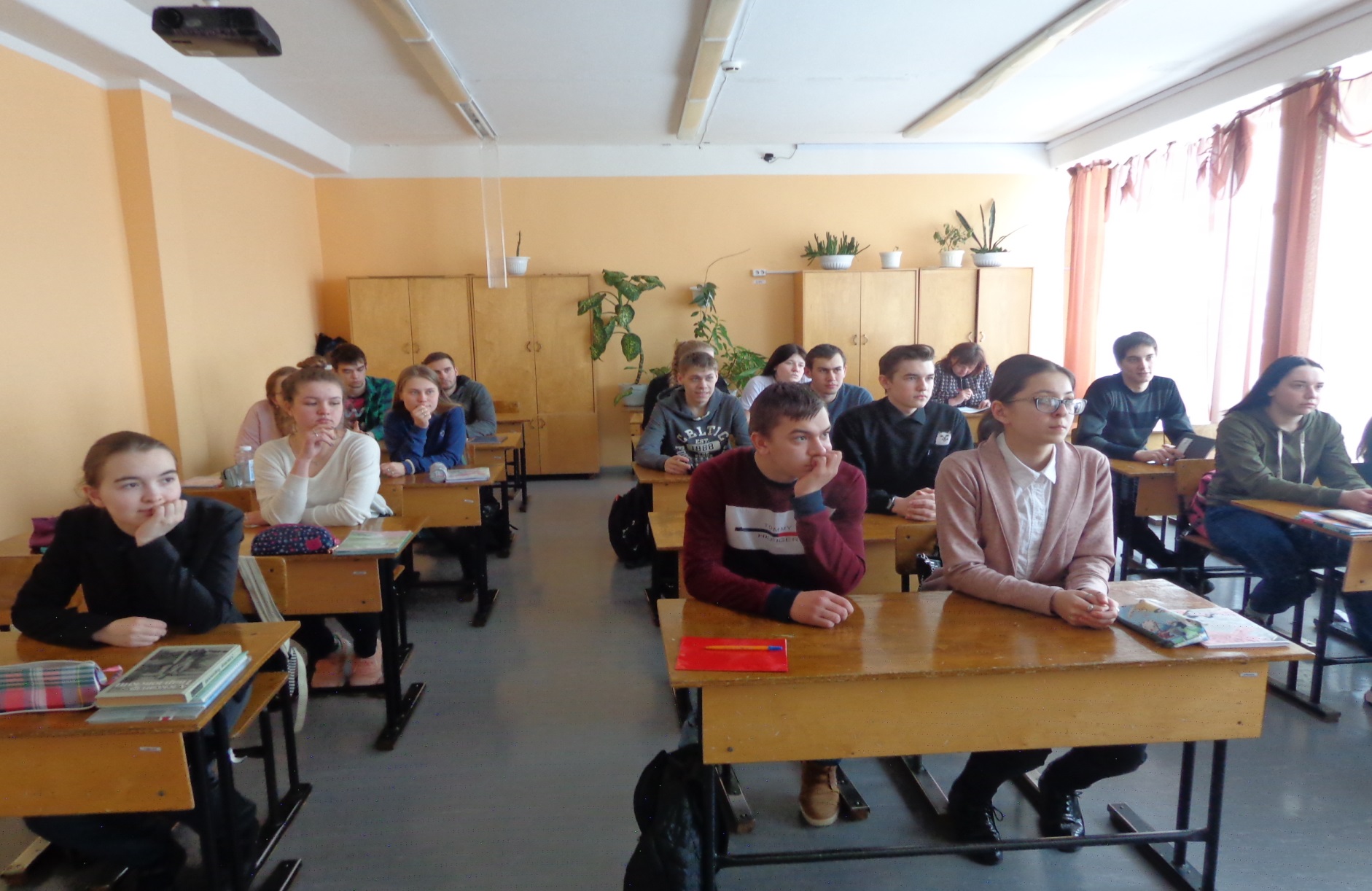 Акция, направленная 
на ликвидацию задолженности,
«Забег черепах»
Показатели 
задолженности до акции
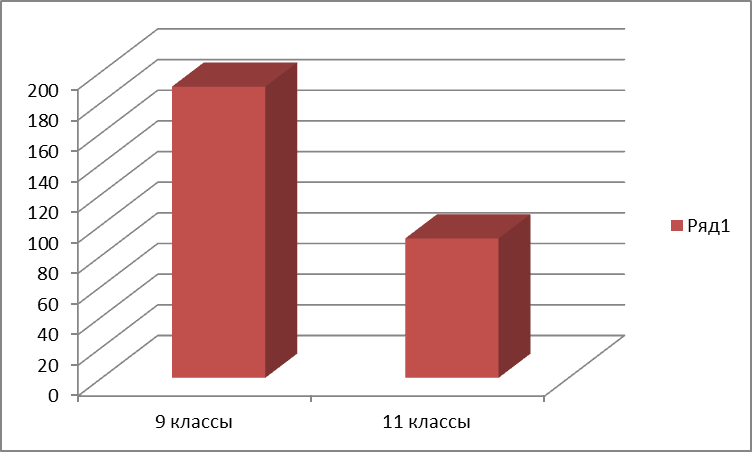 Акция, направленная 
на ликвидацию задолженности,
«Забег черепах»
Показатели 
задолженности после акции
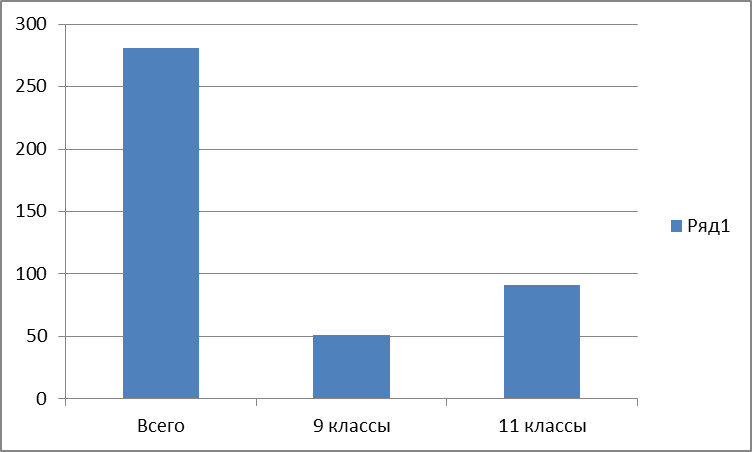